Project: IEEE P802.15 Working Group for Wireless Personal Area Networks (WPANs)

Submission Title: [UWB Enhanced Mode Performance and Encoding Proposal]	
Date Submitted: [18 Mar, 2010]	
Source:  [Adrian Jennings] Company [Time Domain]
Address [330 Wynn Drive, Suite 300, Huntsville, AL. 35805. USA]
Voice:[+1 256 759 4708], FAX: [+1 256 922 0387], E-Mail:[adrian.jennings@timedomain.com]	
Re: [Simple FEC scheme for UWB RFID PHY]
Abstract:	[This document describes a simple triple-voting error correction scheme for the UWB RFID PHY]
Purpose:	[To resolve outstanding issues on the current baseline proposal]
Notice:	This document has been prepared to assist the IEEE P802.15.  It is offered as a basis for discussion and is not binding on the contributing individual(s) or organization(s). The material in this document is subject to change in form and content after further study. The contributor(s) reserve(s) the right to add, amend or withdraw material contained herein.

Release:	The contributor acknowledges and accepts that this contribution becomes the property of IEEE and may be made publicly available by P802.15.
Slide 1
UWB Enhanced Mode Performance and Encoding Proposal
Adrian Jennings
adrian.jennings@timedomain.com
+1 256 759 4708
Slide 2
Background
The current baseline draft has a question mark over the effectiveness of the “Enhanced Mode”
This document presents data showing the value of triple-voting redundancy
This document also proposes a modified encoding scheme to aid ease of implementation.
Slide 3
Experimental Data
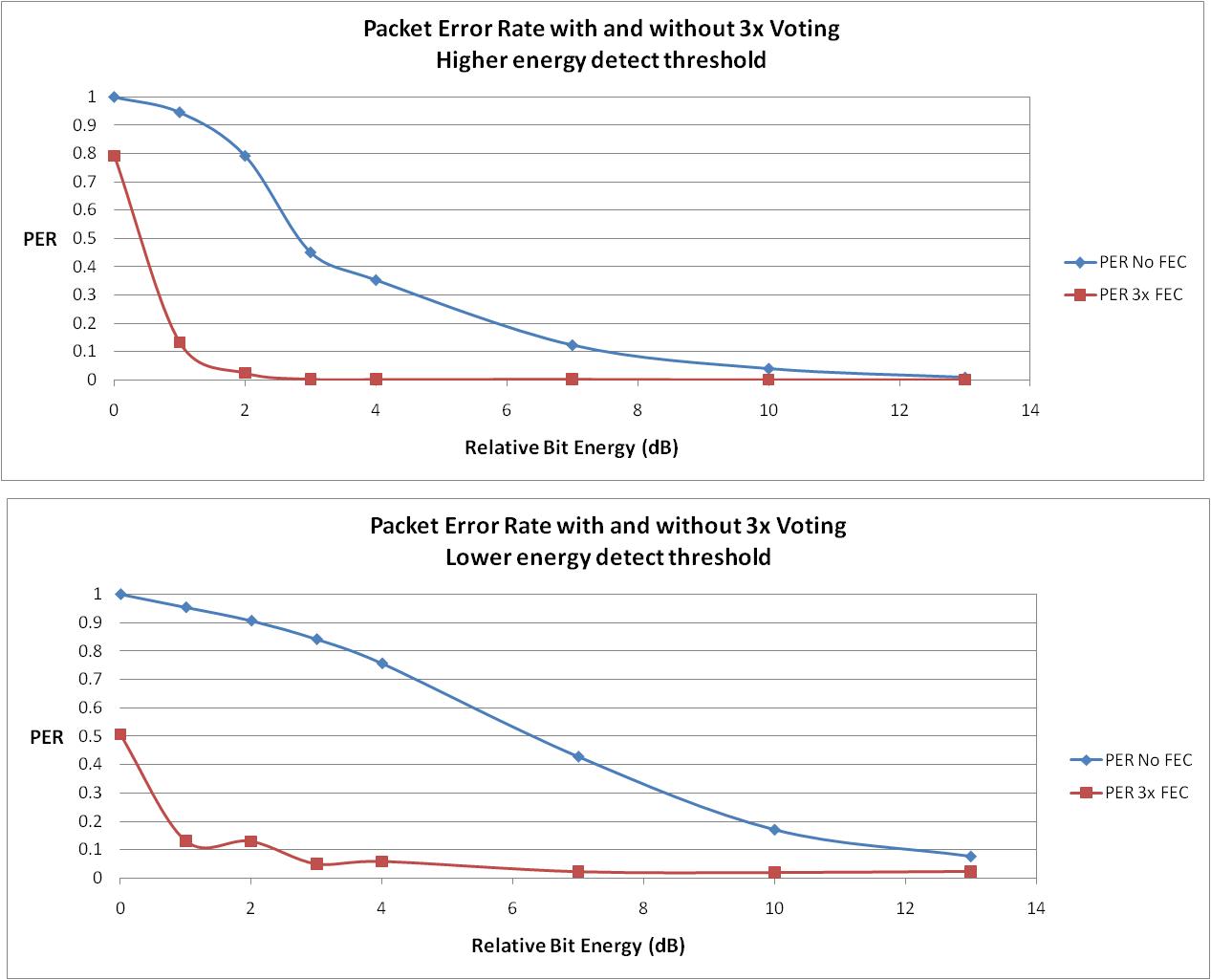 ~2dB gain at 50% PER
Slide 4
Notes About Data
The top plot shows that triple voting redundancy has 2dB or more advantage at the fringes of coverage
The bottom plot shows how this simple FEC allows the energy detect threshold to be pushed further into the noise
However, caution should be read when reading this distance between curves as system gain, since pushing the threshold into the noise will break other system parameters (e.g. TOA robustness)
Slide 5
Encoding Scheme
The entire packet is repeated n times, with each packet following 0.815ms after the end of the previous packet
The PHY Header contains a 3 bit subsequence count, which indicates the number of packets to follow in the burst sequence. A non encoded packet uses the value 0.
Each packet contains the same data payload and sequence count from the MAC
Only packets with a subsequence count of 0 can append an LEI
Slide 6
Example
For triple voting
Subsequence count (SSC) starts at 2
Packet 1 contains SSC 2, sequence count xxxx
Packet 2 contains SSC 1, sequence count xxxx
Packet 3 contains SSC 0, sequence count xxxx, and may append an LEI
The demodulation engine aggregates packets with the same sequence count
The location engine aggregates packets with  same sequence and subsequence counts
Slide 7